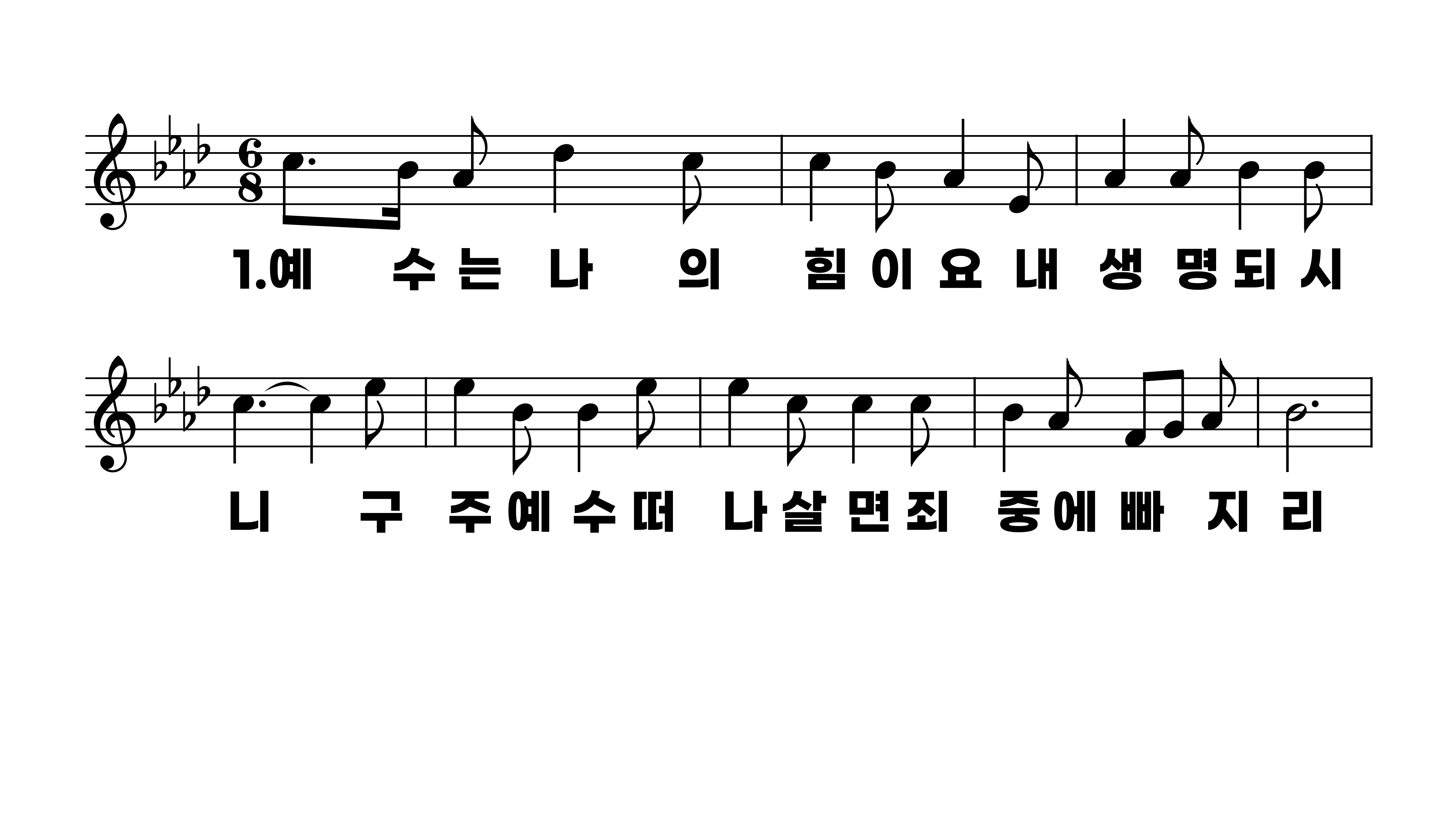 93장 예수는 나의 힘이요
1.예수는나의
2.예수는나의
3.예수는나의
4.예수는나의
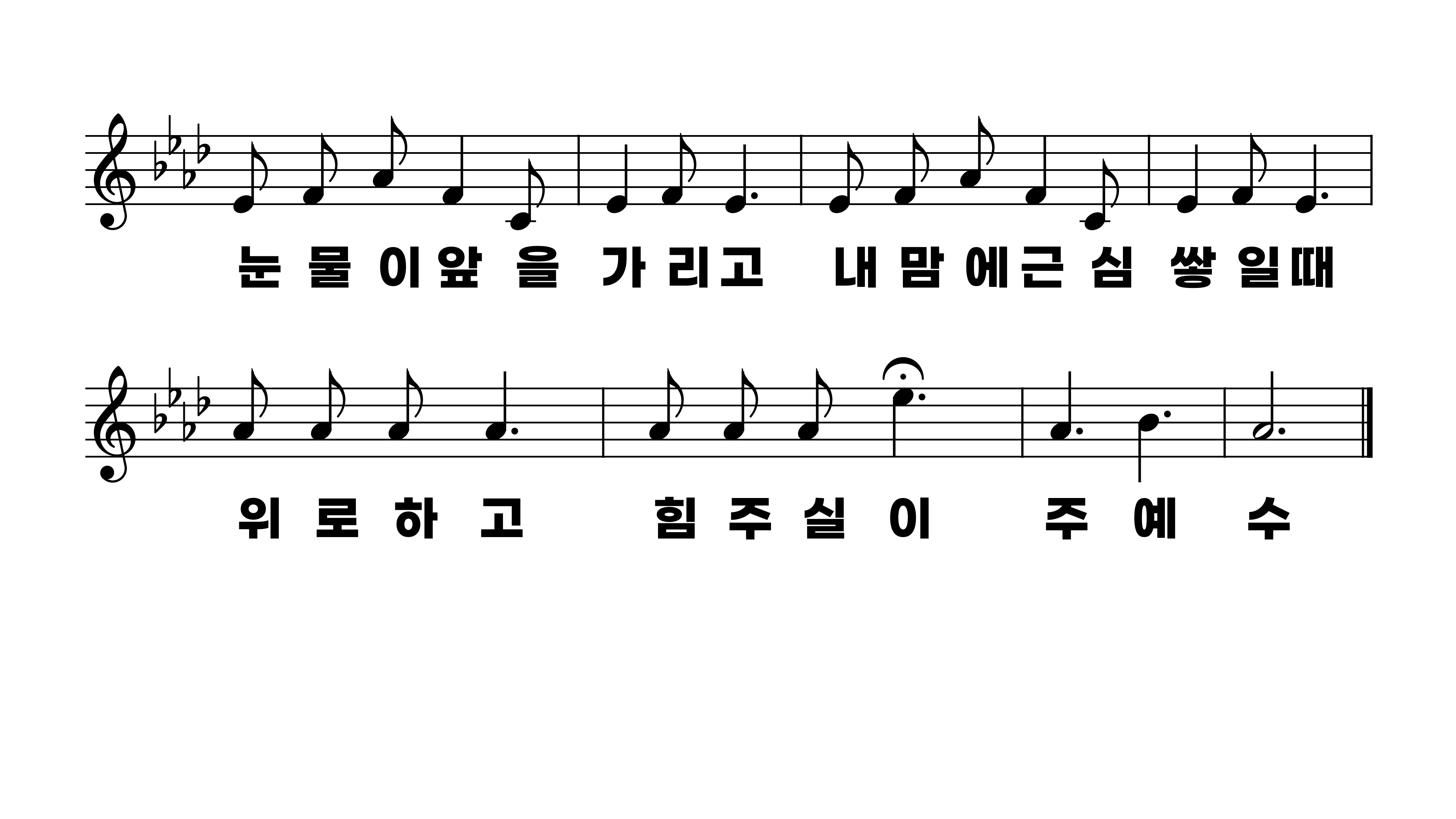 93장 예수는 나의 힘이요
1.예수는나의
2.예수는나의
3.예수는나의
4.예수는나의
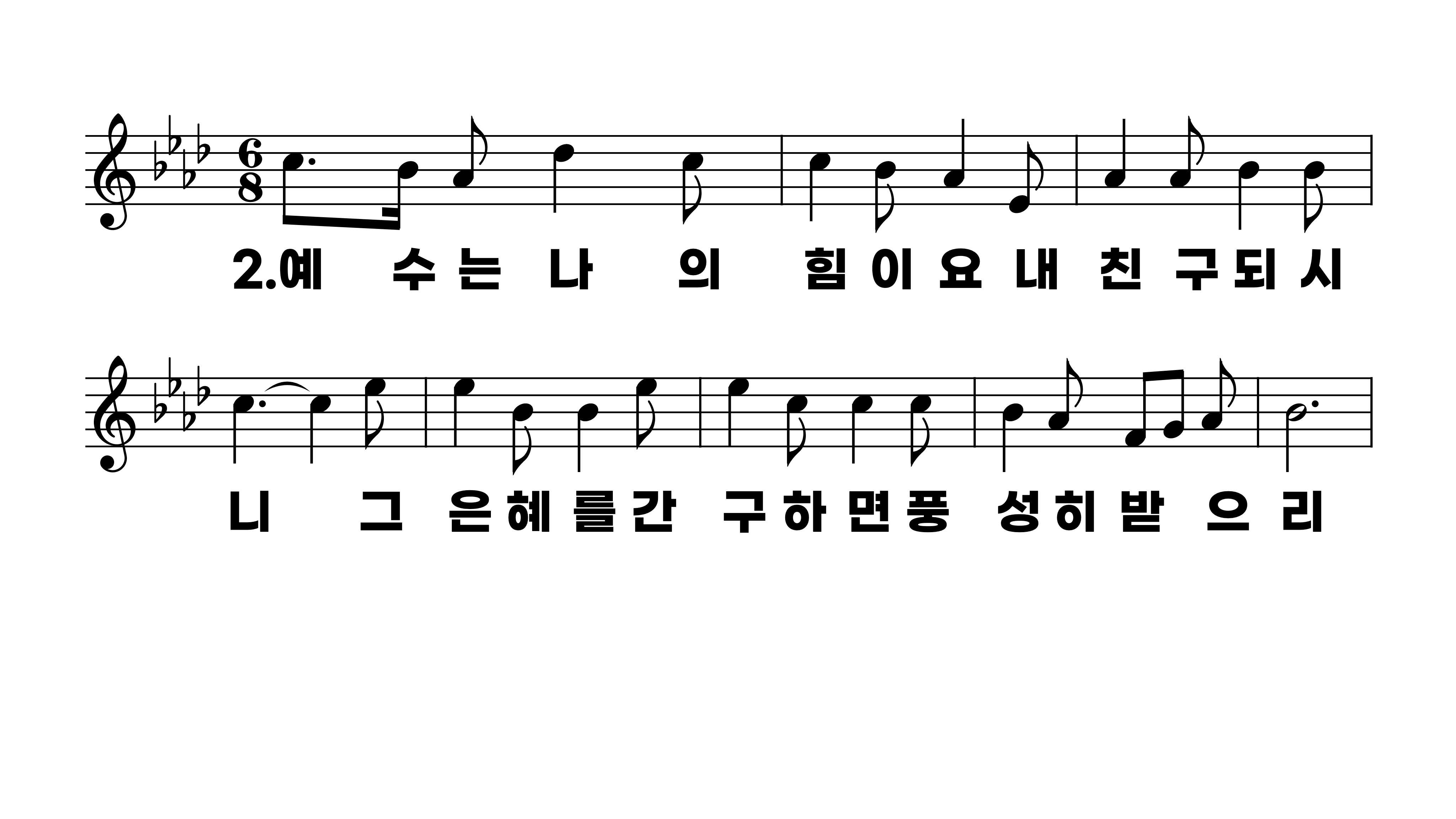 93장 예수는 나의 힘이요
1.예수는나의
2.예수는나의
3.예수는나의
4.예수는나의
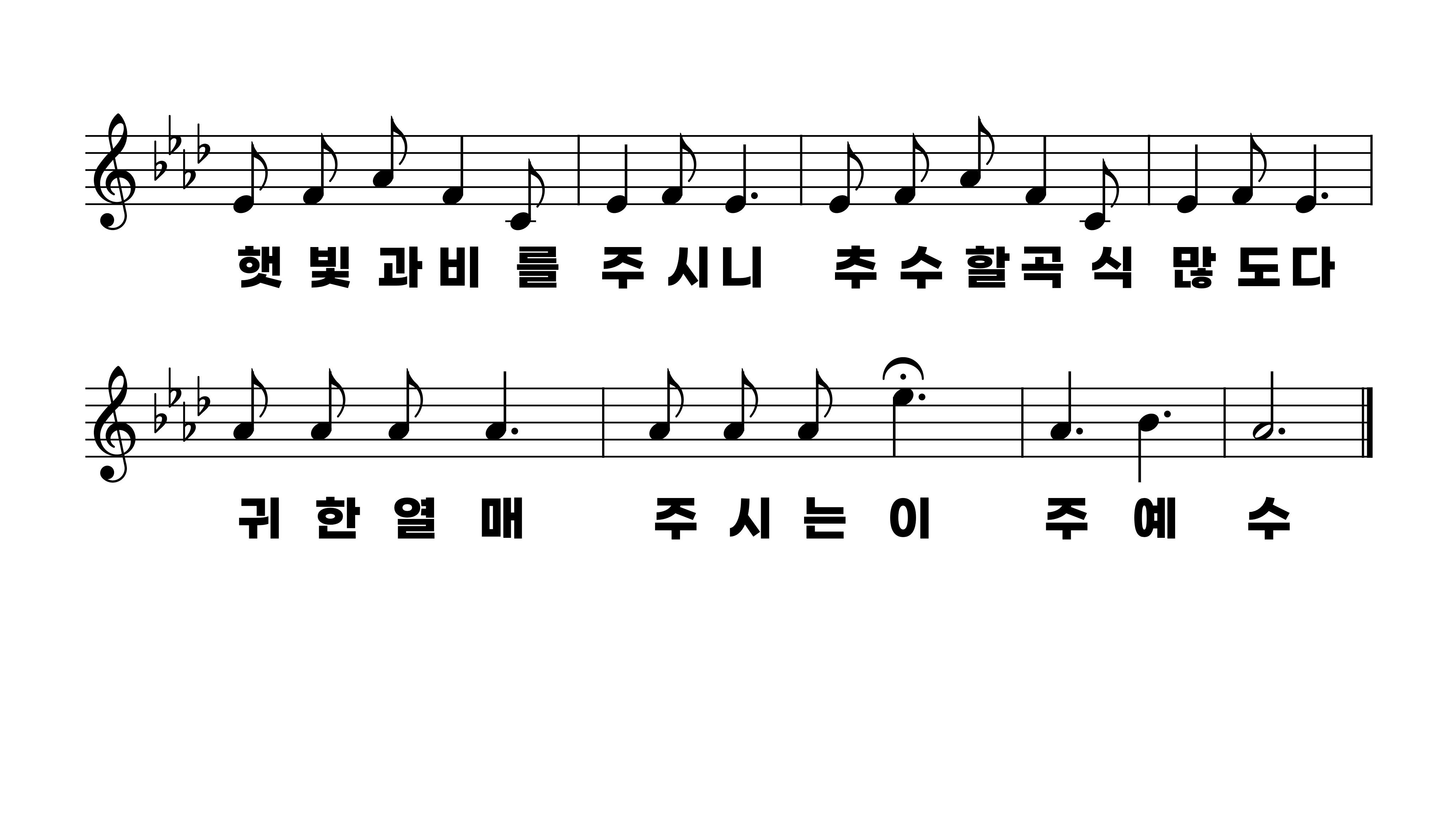 93장 예수는 나의 힘이요
1.예수는나의
2.예수는나의
3.예수는나의
4.예수는나의
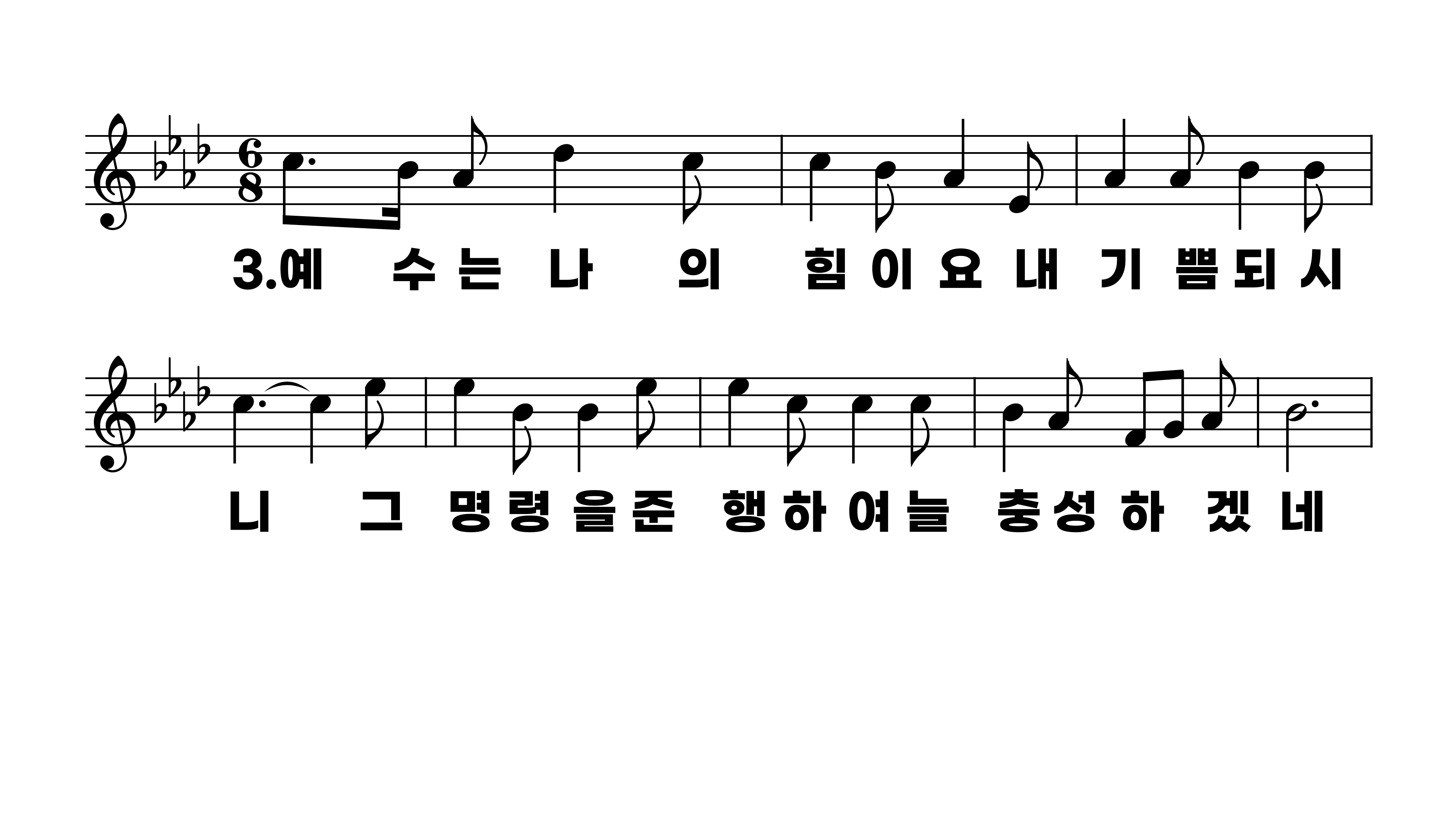 93장 예수는 나의 힘이요
1.예수는나의
2.예수는나의
3.예수는나의
4.예수는나의
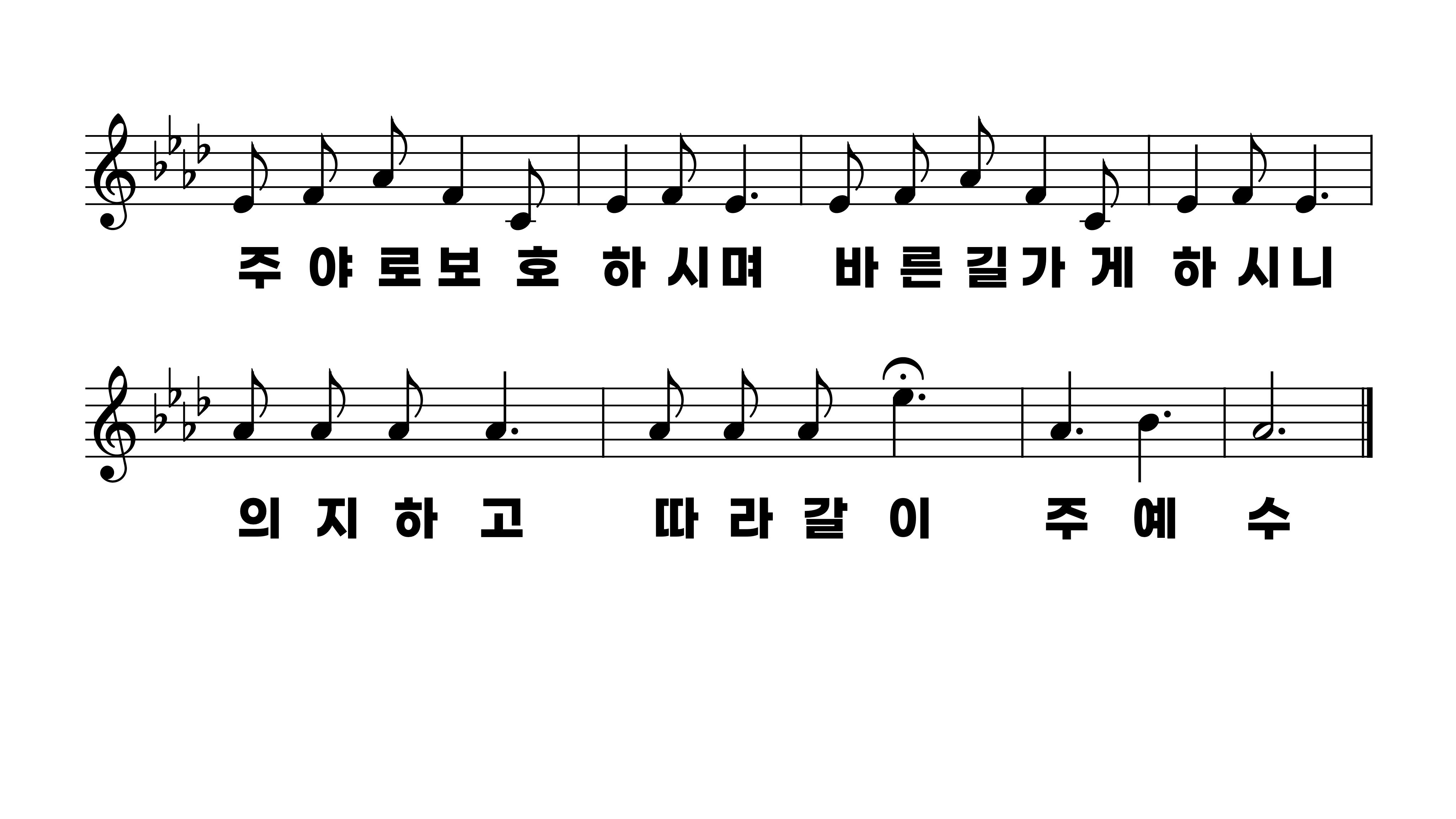 93장 예수는 나의 힘이요
1.예수는나의
2.예수는나의
3.예수는나의
4.예수는나의
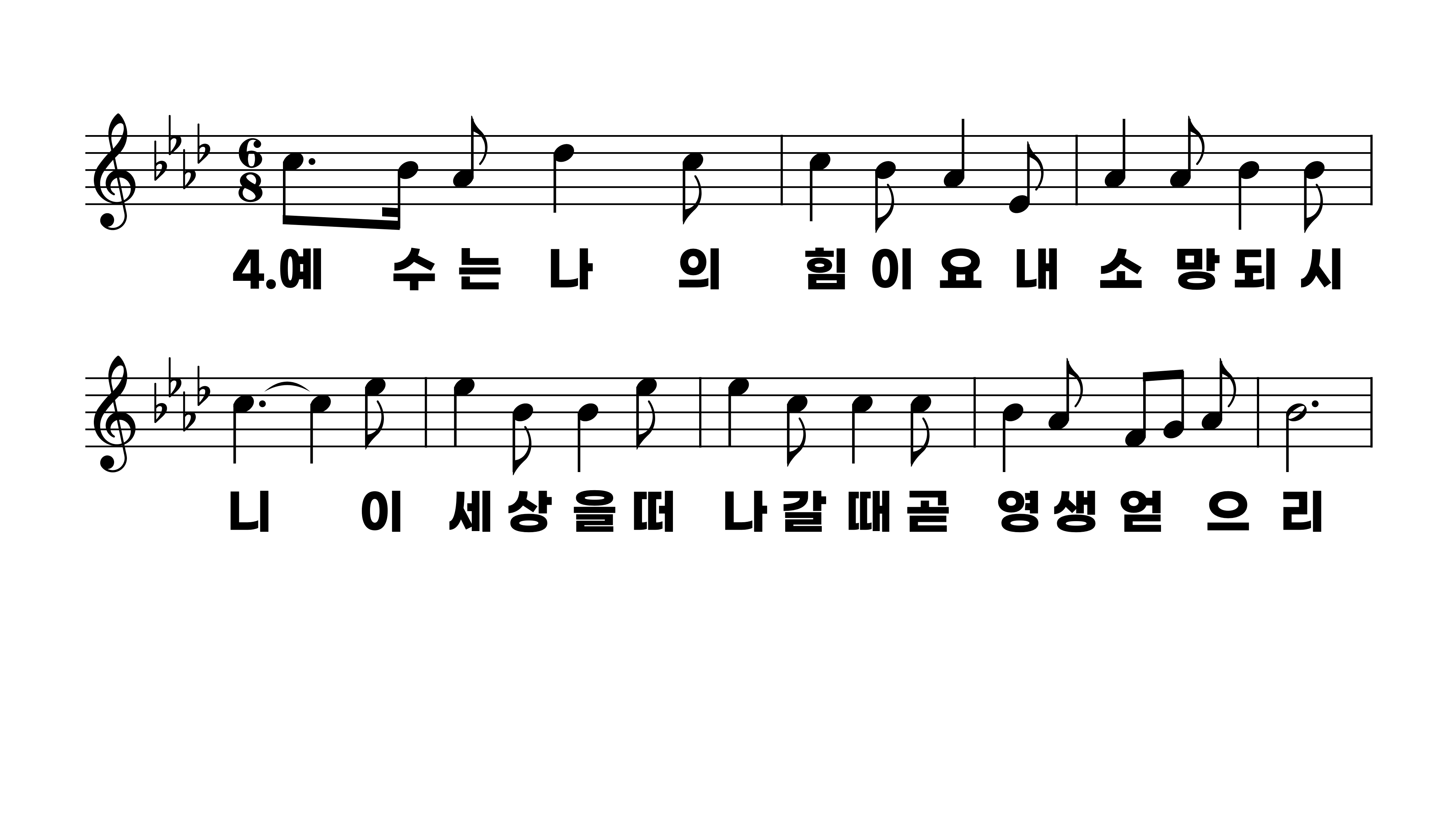 93장 예수는 나의 힘이요
1.예수는나의
2.예수는나의
3.예수는나의
4.예수는나의
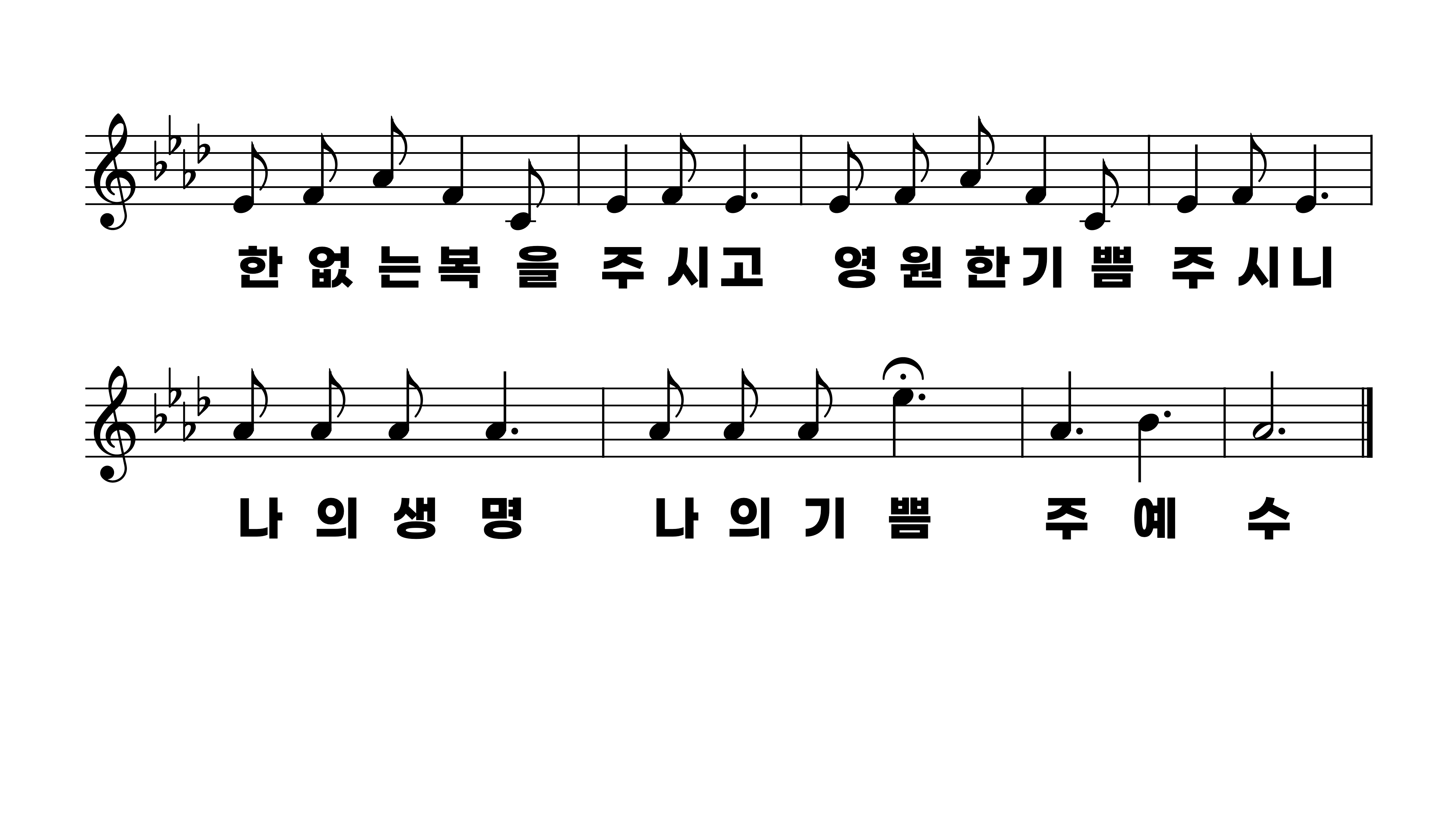 93장 예수는 나의 힘이요
1.예수는나의
2.예수는나의
3.예수는나의
4.예수는나의